Award Session 5
Journalism
10th	Macy Gage
Neah - Kah - Nie High School
9th	Mercedes Benz
Ridgeview High School
8th	Kalissa Clark
Stayton High School
7th	Rheann Bryant
Neah - Kah - Nie High School
6th	Alejandra Vasquez
Dayton High School
5th	Giovanni Rizo
Lost River High School
4th	Cole Durr
Ridgeview High School
3rd	Spencer Nelson
Tigard High School
2nd	Alysa Dotson
Vale High School
1st	Oscar Zurita
North Marion High School
Management Decision Making
10th	Gustafson
Yoncalla High School
9th	Lor, Nguyen, Olvera
McKay High School
8th	Dugan, Ray
Grants Pass High School
7th	Goodman, Lee, Moehlmann
Creswell High School
6th	Fulton, Weckerle
Roseburg Senior High School
5th	Dotson, Marshall, Ramos
Vale High School
4th	Ayers, Bryant, Hush
Silverton High School
3rd	Mitchell, Stephen
Nyssa High School
2nd	Mcilhenny
Molalla High School
1st	Powell, Viter
Canby High School
Management Information Systems
1st	Richards, Williams
Nyssa High School
Marketing
10th	Ernst, Hooley, Lee
Neah - Kah - Nie High School
9th	Eng, Jueschke
Mountain View High School
8th	Hanson, Thompson
Canby High School
7th	Gates, Hartford
Ridgeview High School
6th	Berry
Baker Senior High School
5th	Sharp
Scappoose High School
4th	Alvarez, Barocio Garibay, Gutierrez Cornejo
McKay High School
3rd	Gilbertson, Khanna, Roach
Tualatin High School
2nd	Mahnke, Patel, Waldron
Neah - Kah - Nie High School
1st	Krebs
Tigard High School
Network Design
4th	Cobian
Lost River High School
3rd	Penrose
Dayton High School
2nd	Ahumada Medina, Schefter, Yeo
Tigard High School
1st	Atwood, Esau
Tigard High School
Networking Concepts
8th	Alexander Salazar
Lost River High School
7th	Anthony Moranchal
Dayton High School
6th	Cadence Balsz
Mazama High School
5th	Yanet Cobian
Lost River High School
4th	Dakota Rilee
Baker Senior High School
3rd	Rhiannon Canary
Scappoose High School
2nd	Karla Hernandez
Lost River High School
1st	Marcus Voytko-McLaughlin
Tigard High School
Organizational Leadership
10th	Jillian Layton
Central High School
9th	Cole Richmond
Tualatin High School
8th	Makayla Dolan
Cottage Grove High School
7th	Zac Johnston
Union High School
6th	Bailey Holcomb
North Douglas High School
5th	Banyan Moss
McLoughlin High School
4th	Theodore Fronczak
Tualatin High School
3rd	Brandon Tea
Tigard High School
2nd	Dylan Porter
Tualatin High School
1st	Ayden Satterlee
Ridgeview High School
Parliamentary Procedure
5th	Brown, Burky, Campos, Rountree
Roseburg Senior High School
4th	Baird, Brooksby, Percell, Yard
Oakland High School
3rd	Montes Santiago, Ruiz Vasquez, Thompson, Thompson, Vasquez
North Salem High School
2nd	Harting, Powell, Rinkle, Smith, Yates
Oakland High School
1st	Braack, Brownson, Eyler, Mast, Templeton
Oakland High School
Personal Finance
10th	James Favot
Tigard High School
9th	Bret Robert
Tualatin High School
8th	Molly Kerns
Tigard High School
7th	Madison McDougal
West Salem High School
6th	Natalie Scharn
Tigard High School
5th	Andres Labate
West Salem High School
4th	Sophie Gratchner
Tualatin High School
3rd	Bailey Holcomb
North Douglas High School
2nd	Hunter Long
Baker Senior High School
1st	Skyelar Raine Cann
Molalla High School
Political Science
10th	Keegan Masterson
Baker Senior High School
9th	Naeco Le
Central High School
8th	Sadie Cochran
Centennial High School
7th	Wyatt Smith
Oakland High School
6th	Allie Charon
Mountain View High School
5th	Brooklyn Grubbs
Creswell High School
4th	Abbe Grubbs
Creswell High School
3rd	Cole Durr
Ridgeview High School
2nd	Zoe Carlson-Morrow
Baker Senior High School
1st	Ella Dearborn
Tualatin High School
Securities and Investments
10th	Kyle Guthrie
Creswell High School
9th	Jasmine Rai
Roseburg Senior High School
8th	Jose Arenas Castillo
Baker Senior High School
7th	Jacob Frank
Dayton High School
6th	Kameron Berry
Centennial High School
5th	Cam Nguyen
Creswell High School
4th	Alayna Regier
Tigard High School
3rd	Yahir Gonzalez
Grants Pass High School
2nd	Eryca Gomez
Tualatin High School
1st	Landon Sheckard
Molalla High School
Sports and Entertainment Management
10th	Cimmiyotti, Nichols
Heppner High School
9th	McArthur, Swanson
North Marion High School
8th	Koch, Laun
Neah - Kah - Nie High School
7th	Lor
McKay High School
6th	Faust
West Salem High School
5th	Cunningham, Dewey, Marshall
Creswell High School
4th	Richmond, Roach
Tualatin High School
3rd	Johnson, Redman-Brown, Semerikov
Silverton High School
2nd	Eberle, Kuenzi, McElroy
Silverton High School
1st	Lund, Zawacki
Tualatin High School
Next Session
Broadcast Journalism
Client Service
Coding and Programming
Computer Game and Simulation Programming
ML Community Service
ML Creed
ML Critical Thinking
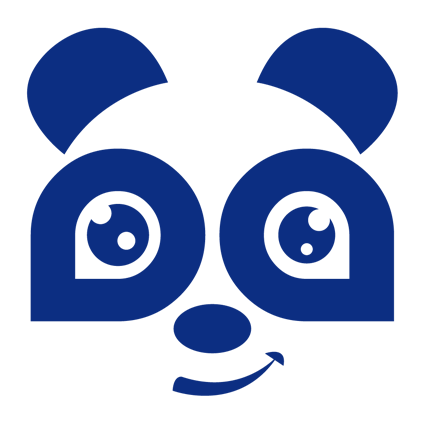